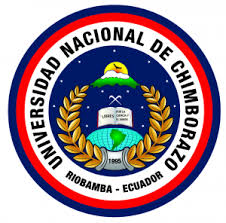 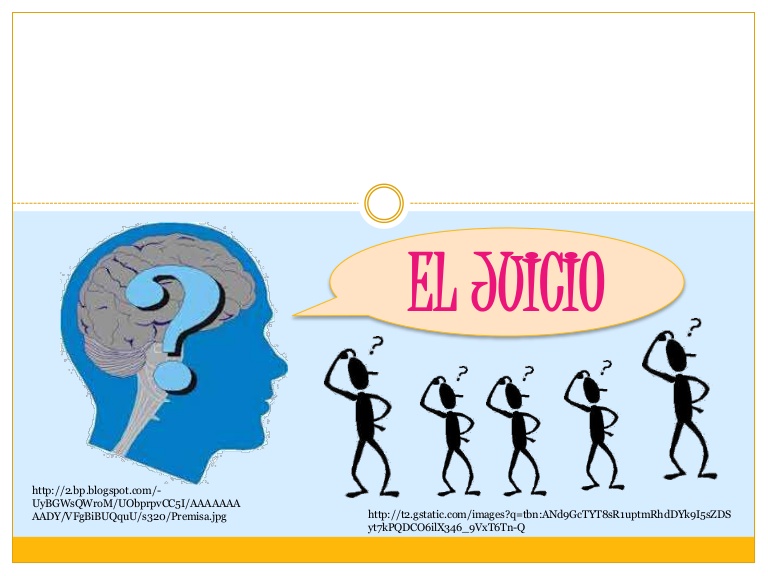 El juicio
Es una operación psicológica en la cual se afirma o se niega a través de enunciados de alguna cualidad o característica de todo aquello que se puede conocer.
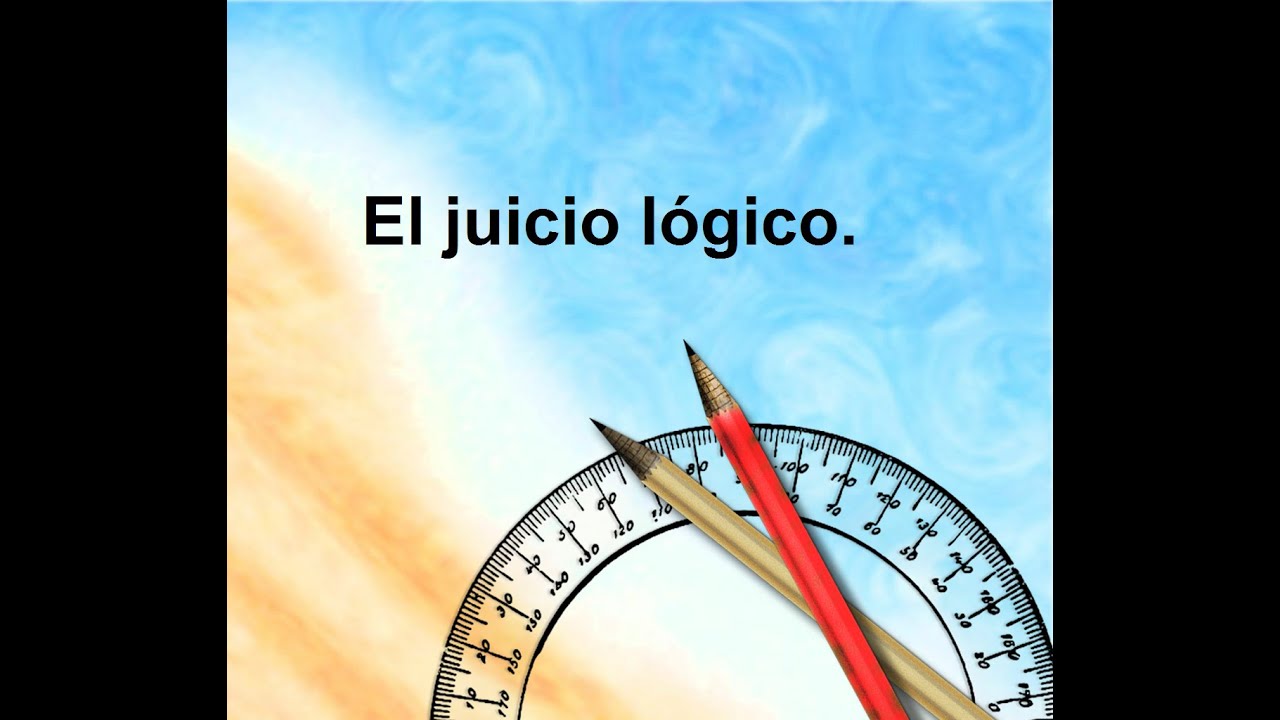 CONCEPTOS Y ELEMENTOS DEL JUICIO
Concepto: El juicio es una operación mental de conceptos relacionados entre sí, que afirma o niega algo de algo o de alguien. 
Ej.:
Si no me esfuerzo por superarme, seré el más miserable.
Seré el mejor.
La libertad es el supremo valor del hombre consciente.
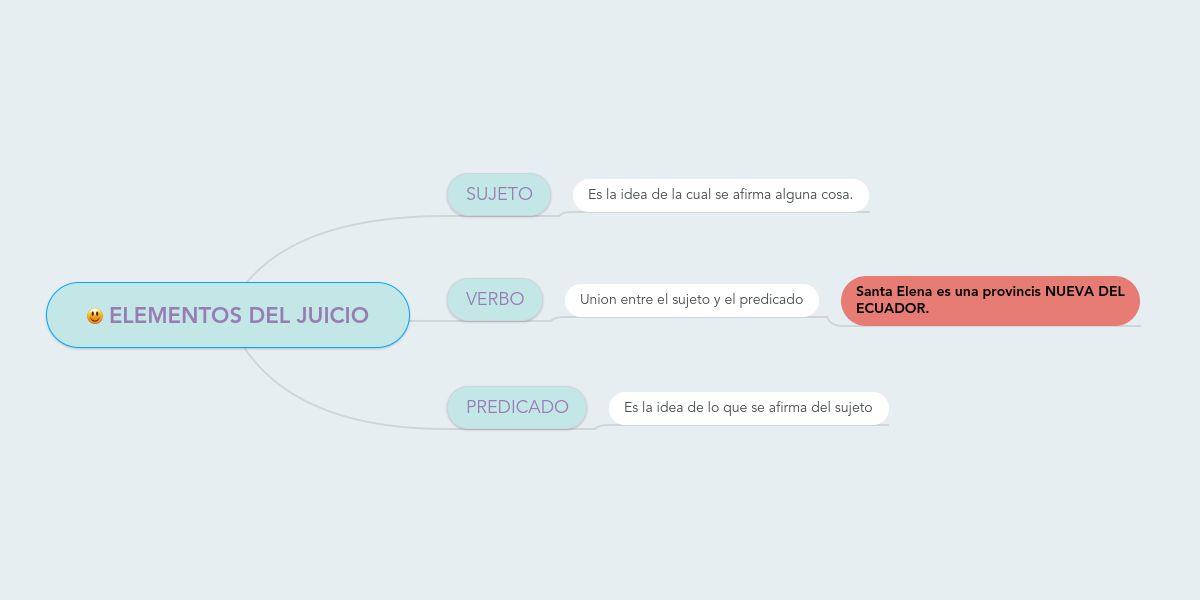 Estructura
Ej.:
La juventud es libre de pensar y actuar.
         S           C                      P
Mi obligación moral es la superación personal y social. 
                 S                  C                           P
Mis sentimientos deben ser compartidos.
                S                    C                    P
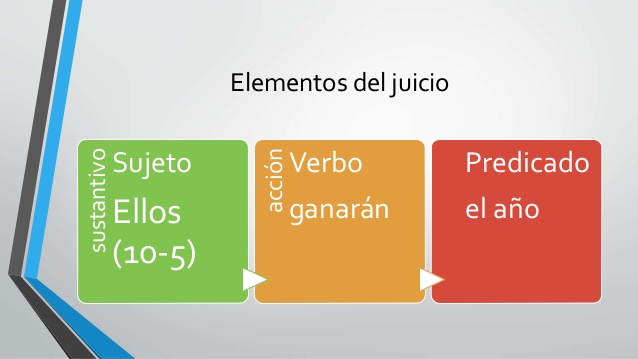 Tipos de juicios
Por su cualidad
 Por su relación 
 Por su cantidad
 Por su modalidad
 Por su propiedad fundamental
 Por su nexo
 Por su comprensión
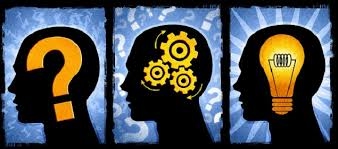 Por su cualidad
Se subdividen en:
Afirmativos: Es la relación que existe entre el sujeto y el predicado.
Ejm: El pizarrón es verde 

Negativos: No existe relación entre el sujeto y el predicado.

Infinitos: Señalan lo que el sujeto no es.
Ejm: La película 50 Sombras de Grey no es apta para menores de edad.
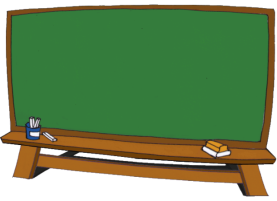 Por su relación
Se subdividen en:
Categórico: proporcionan información en términos absolutos, depende de una condición o alternativa.
Ejm: Mañana es domingo.

Disyuntivos: 2 o mas alternativas que se incluyen manualmente, solo una de ellas puede ser verdadera.
Ejm: Hoy es viernes, sábado o domingo.

Hipotéticos: es la relación que establece el enlace entre el predicado y sujeto, se subordina una condición: la primera es la hipótesis y la segunda es la tesis.
 Ejm: Si la fatiga es intoxicación eliminando toxinas debe desaparecer.
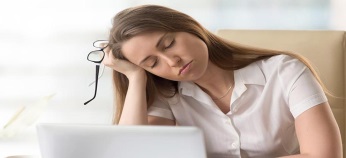 Por su cantidad
Se subdividen en:
Universales: el predicado se extiende a toda una clase de objetos.
Ejm: Todos los humanos son mortales.

Particulares: el predicado se refiere a una parte de una clase de objetos.
Ejm: Algunos hombres son mortales.

Individuales o singulares: aplica a un solo individuo.
Ejm: Kant es filosofo.
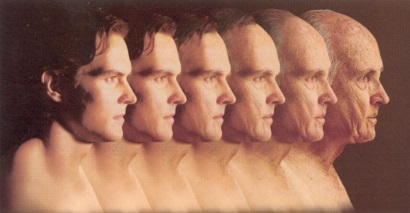 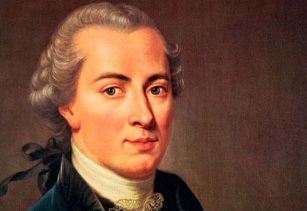 Por su modalidad
Se subdividen en:
Juicios problemáticos: es la relación entre el sujeto y el predicado se expresa imposible.
Ejm: Mario no puede llegar tarde.

Juicios asertorios: es la relación entre sujeto y predicado, implica una realidad.
Ejm: Mario es puntual.

Juicios apodícticos: es la relación entre sujeto y predicado expresa una necesidad.
Ejm: Mario necesita un libro para estudiar.
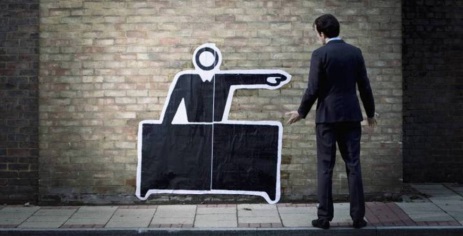 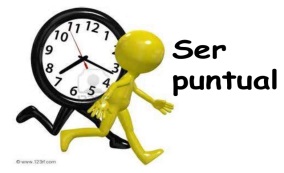 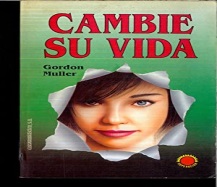 Por su  propiedad fundamental
Se subdividen en:
Falso: Esta en desacuerdo con la realidad.
Ejm: no es posible que existan los LGBTI.

Verdadero: esta de acuerdo con la realidad.
Ejm: Los LGBTI merecen respeto.
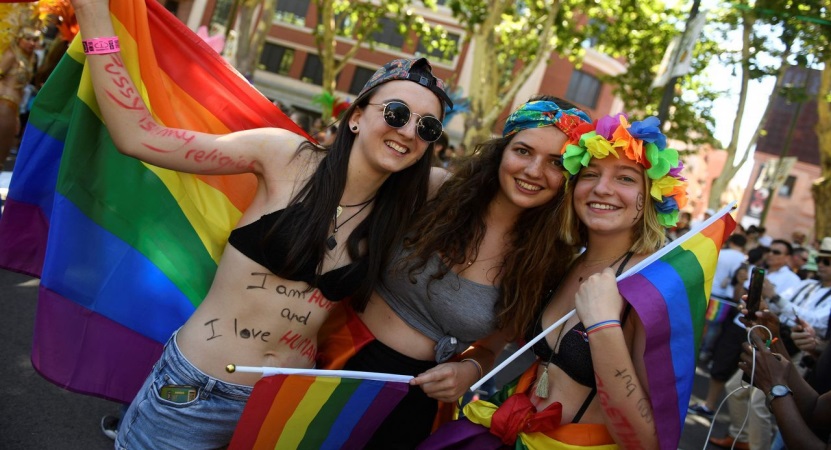 Por su nexo
Se subdividen en:
Necesario: aquel en el que en nexo entre sujeto y predicado es así y no puede ser de otro modo.
Ejm: dos + dos = cuatro  


Contingente: es aquel en el que el nexo entre el sujeto y el predicado es así y puede ser de otro modo.
Ejm: Pedro es honrado.
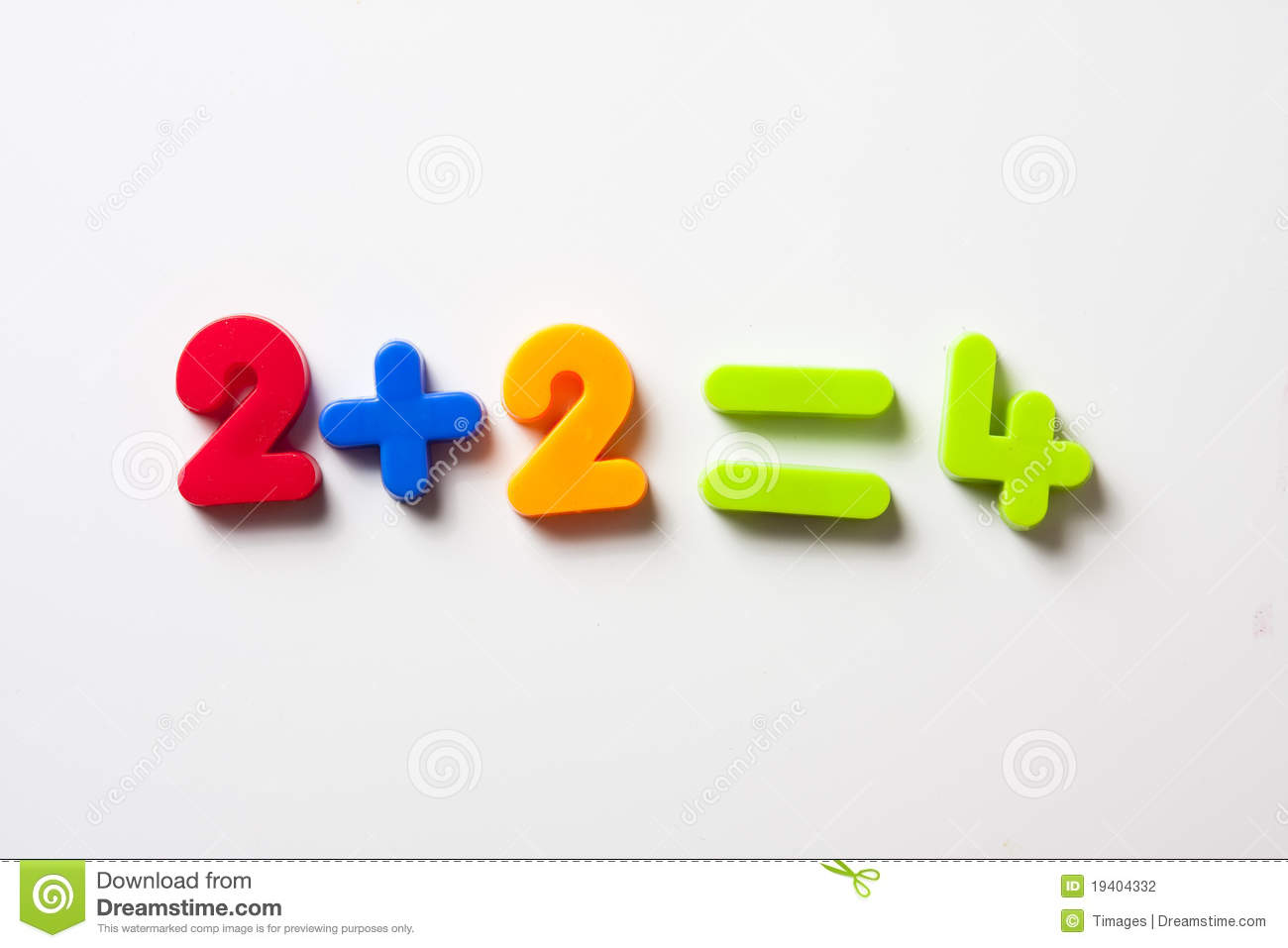 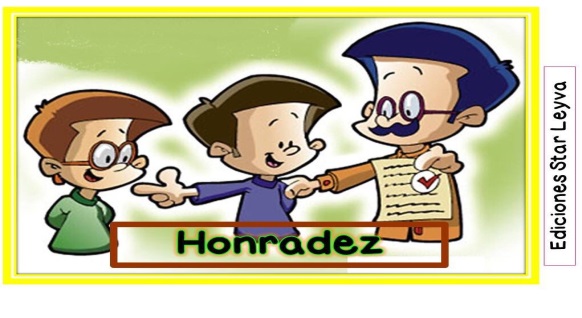 Por su compresión
Se subdividen en:
Analítico:   es aquel cuyo predicado esta contenido en el concepto expresado por el sujeto.
Ejm: Los animales son sensibles.

Sintético: es aquel cuyo predicado es extraño al concepto expresado en el sujeto.
Ejm: El hombre es viejo.
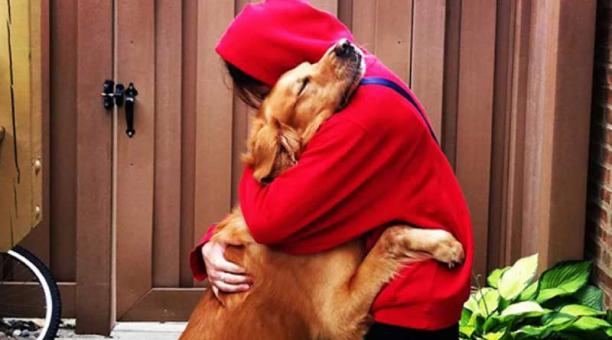 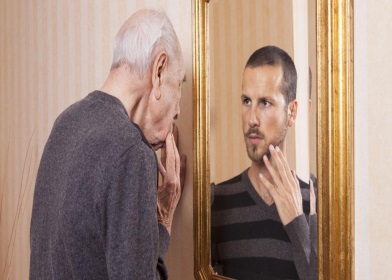 Bibliografía
Alexia, S. (26 de Abril de 2016). Prezzi. Recuperado el 28 de Julio de 2020, de Prezzi: https://prezi.com/wg8uxuv4mcfq/juicios-y-su-clasificacion/https://prezi.com/wg8uxuv4mcfq/juicios-y-su-clasificacion/